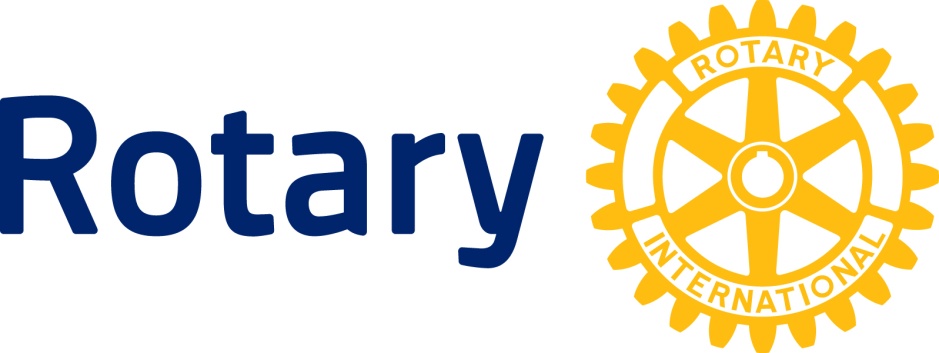 会員増強・拡大委員会
２０１８－２０１９年度
会員増強アクション会議
国際ロータリー第２６５０地区
アンケート調査結果報告
京都リサーチパーク　サイエンスホール
（２０１９．３．２）
[Speaker Notes: 1分（１４：２５→１４：２６）
皆様こんにちは！副委員長を拝命致しております長浜ＲＣの馬場鋭州と申します。
何分不慣れなコーディネートとなりますが、皆様のご協力のほど宜しくお願いします。
それではこれから昨年１１月末現在のアンケート調査結果報告に沿って
会場の皆様にもお話を伺いながら会員増強アクション会議を始めたいと思います。
今回の項目数の多いアンケートにお答えご協力頂きましたことこの場をお借りして御礼申し上げます。

注意事項がございます。アンケート結果の数値それぞれが合計値と必ずしも合致しない場合がございます。
例えば、複数回答を容認しない項目での複数回答であるとか、
次項目における目標総数の認識の違い（例えば、増減を加味した捉え方で新規目標会員数を
記載された例や、純増のみととらえられた結果、数値に整合性がない事例）がございます。
各クラブ様の回答を検証して、これらを第三者視点にて補正しておりますが、恣意的な補正を行わないという観点から、アンケート結果そのままを記載している事例がございますので、ご承知おきください。



また、RIに対する会員数の報告義務が、マイロータリーにて直接送信されている事とガバナー事務所が把握する月信印刷締め切り時点での各クラブの会員数報告が間に合わない事で
起こる数値の
こののち、2018年7月時点の会員総数、2019年1月時点の会員総数、についてガバナー事務所にアンケート結果と]
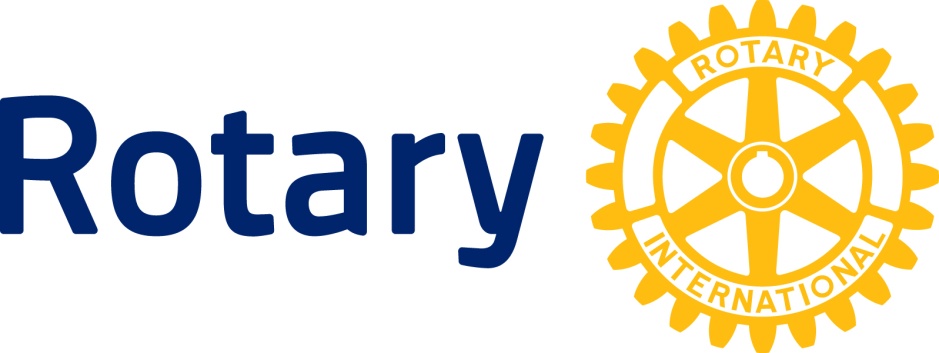 会員増強・拡大委員会
問1． 　２０１８〜１９年度の会員増強の目標についてお尋ねします。
・有効回答数　85（未回答、未記載分省く）クラブ
・有効回答クラブの2018年7月時点　総会員数　4240人
[Speaker Notes: １分（１４：２６-１４：27）
問1.2018-19年度の会員増強目標についてお尋ねします。という設問です。
今回の有効回答数は85クラブです。
画面、7月会員総数と純増目標の合計が、目標人数となりませんが、先ほどの注意事項に関する違いとご承知おきください。

目標人数(総数）を回答のあったクラブ数で単純に割ると、一クラブ当たりの平均目標人数は、50名となります。
資料巻末の全96クラブ中49名以上の会員数のクラブは31クラブですからこの平均値を上回るクラブ様は、3分の1を切っていることとなります。
また、純増目標においては、5人弱という結果です。

棒グラフにご注目ください。純増を5名以下としているクラブ様は全体の4分の3を超えていることから、達成を目的とした目標数の設定であることが見て取れます。
42名という非常に野心的なクラブが存在しますが、クラブの総意としてこれを目指すという意思が感じられ、わたくし個人的には非常に素晴らしいと思う次第です。

左の円グラフは、414名の目標総計の構成比率です。
当然、目標人数の多いクラブ様は、総計の比率が高くなります。
目標五名以下のクラブ様の占める割合は45％です。]
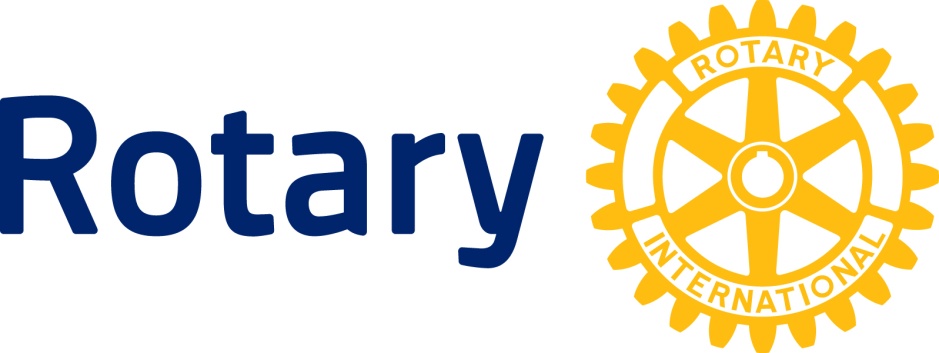 会員増強・拡大委員会
問２.     ２０１８年１１月末日の会員数などお尋ねします。
平均36名
平均29名
平均65名
平均47名
平均46名
平均47名
[Speaker Notes: 問2　２０１８年11月末日の会員数などをお尋ねします。
ここでは、会員数と女性会員数、そして平均年齢をお聞きしました。

会員数は、調査時期を同じくする昨年から56名減りました。
しかし女性会員は前年と同じく8名増えていることとなります。
その結果、2650地区の会員数に占める女性会員の割合が、はじめて5％を超えました。

左の円グラフは　女性会員総数235名がIM各組のどこにいるかを表しています。欄外の平均何名というのは、組内会員数を組内クラブ数で割った数です。
IM第5組は会員総数14％を占め、女性会員も14％と、女性会員の占有率5％と同じであります。一番平均的です

第3組は、会員数3分の1を占めますが、女性会員は5分の1強

逆にIM6組は女性会員が地区地全体の女性会員の3割を占めています


続いて地区の平均年齢においては、昨年の結果から、4か月若返りました。

棒グラフは、平均年齢をIM各組ごとに分けてみました。
Eクラブはガバナー直轄ですので、そのまま表示されています。
地区平均62.25歳を下回る組は、若いほうから、第1組、第6組、第2組となっています。]
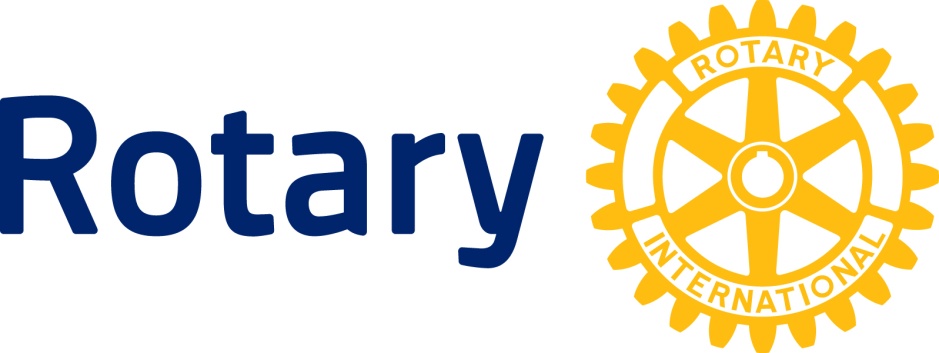 会員増強・拡大委員会
平均32名
7クラブ
問２.     ２０１８年１１月末日の会員数などお尋ねします。
平均37名
16クラブ
平均79名
20クラブ
平均40名
16クラブ
平均50名
12クラブ
平均40名
25クラブ
[Speaker Notes: 次のグラフは、先ほどのIM組別グラフを
クラブ年数で分けてみたグラフです。

左側の円グラフをご覧ください。
欄外の平均は先ほどと同じく、クラブ年数別の平均会員数です。

クラブ年数29年以下のクラブは、地区平均より女性会員の比率が高くなる傾向がありますが
クラブ年数　30～39、40～49のクラブに着目ください。

クラブ当たり平均人数はほぼ一緒ですが、
特徴として30から39年のクラブは、会員数に比して女性会員が少なく
40～49年のクラブは若干多い
面白いのは、50年から59年のクラブにおいての女性会員比率は、40～49年のクラブより比率が高いという事です。

続いて、棒グラフをご覧ください。
40～49年のクラブ様は、平均年齢が地区平均を下回っています。
地区平均年齢の押し下げ効果は、当該クラブの働きが大きいという事です。]
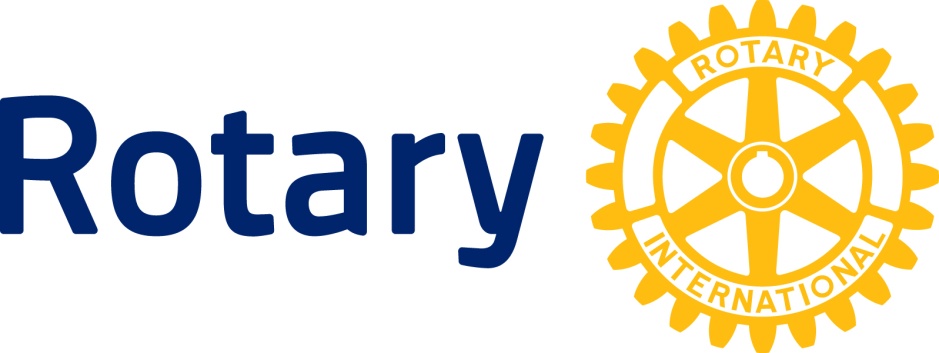 会員増強・拡大委員会
問３．クラブの現状と課題について
①クラブが直面している課題は何ですか？（複数回答可）
[Speaker Notes: １分（１４：２６-１４：27）
問3、クラブの現状と課題について
①クラブが直面している課題は何ですか？

約半数のクラブが、「会員の高齢化」、「会員の減少」についてが課題とを挙げられています。
会員候補者の不在についても、地区内の３分の1が課題ととらえ
例会出席率低下、会員間の意識の違いが、5分の1

以下、若い会員未入会、女性会員未入会の順となっています。]
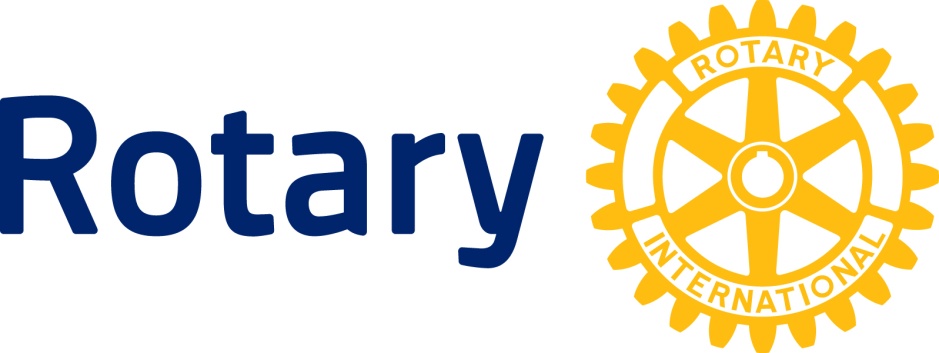 会員増強・拡大委員会
問３．クラブの現状と課題について
②過去１０年間での退会者の退会理由は何ですか？（複数回答可）
[Speaker Notes: 設問②過去１０年間での退会者の退会理由は何ですか？（複数回答可）

過去１０年間での退会者の退会理由については、
昨年と傾向に変化はありません。会員の高齢化による理由が１５ポイント低下したものの
全体の６割以上が、健康上、逝去といった会員の高齢化による事を退会理由に挙げています。

その他の上「会費が高い」という声は５ポイント低下していますが、経済的理由によるものか、地域の特性に因るものなのかは不明です。]
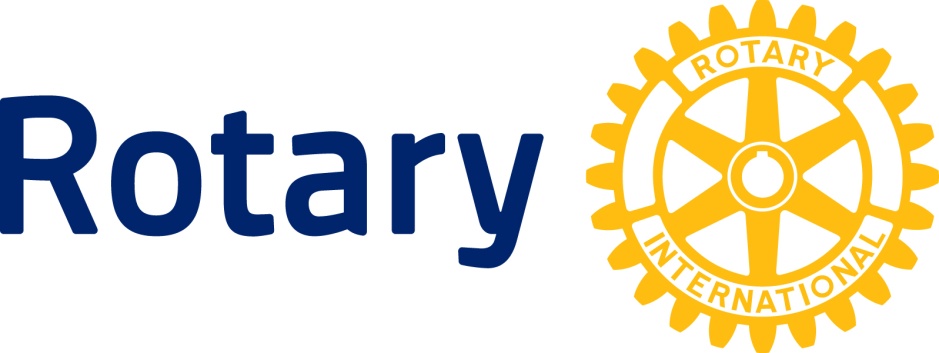 会員増強・拡大委員会
問３．クラブの現状と課題について
③ロータリー全体では入会から１〜２年後の退会率が５２％と極めて深刻な現状です。退会する会員の多くは、入会前に会員義務について十分な説明を受けなかった、入会後にロータリーに関する十分な教育を受けなかった、という理由を挙げています。また、出席規定や経済的な負担、期待したほど会員同士の交流がなかった、という理由もありました。貴クラブでは、会員維持のためにどのような退会防止策をなされておられますか？クラブ運営について（複数回答可）
[Speaker Notes: （14：28-14：29）
続いて設問３
この項目は、退会率が高い　会員歴の浅い会員に対し、クラブがどのような行動を行えるかの事例を挙げています。

設問については、ｍｙロータリーの中にあった設問で、誘導している様な感想を得ますが、いいことが書いてあるのでご紹介させてください。
～読み上げる～

メンターについて
日本では「メンタリング」という言葉に聞き慣れない人も多いことでしょう。これは、「メンター」と呼ばれる経験豊かな年長者が、対話や助言を通じて経験の浅い人や若者の人材育成を行うことを指し、アメリカでも比較的最近に使われるようになった言葉です。
例会時の「テーブルマスター」「テーブルパパ」と呼ばれる制度を、新入会員や入会間もないメンバーに専用に着ける制度と考えれば、ご理解いただけると考えます。
メンターは「紹介者」という儀礼的な立場にとどまらず、メンタルに踏み込んで相談を受け、問題を共に解決する任を負うことになっています。

以下、メンターを取り入れているクラブ
京都山城	〇 　 会長エレクト 藤本　卓司
奈良大宮	〇 　 会長エレクト 増井　義久、本年度増強委員長 山口　尚紀、次年度増強委員長 清岡　義教、次年度幹事 倉田　智史 
大和高田	〇 　 会長エレクト 中堀　克己 次年度増強委員長 吉村　定義
京都田辺	〇 　 会長エレクト 細川　治 本年度会員増強委員長又は次年度増強委員長 島本　英樹 
福井	本年度会員増強委員長 増田　喜一郎 次年度会員増強委員長 豊島　雅之 
福井北	会長エレクト 大脇　豊	本年度会員増強委員長又は次年度増強委員長 大谷　佳史 
桜井
敦賀
福井あじさい

つづいて、１－２年の会員にもメンターをつけているクラブを代表して
京都洛東 　 〇 会長エレクト 高畠　保 　本年度会員増強委員長又は次年度増強委員長 稲川　昌実 

では、もう少しメンターについてご存知いただくために、いきなりですが、うってつけの方に解説をしていただきます。
去る2月27日、「社内メンターコーチの導入と育成セミナー」を主宰開催された
福井東RC所属の山内 喜代美 さん、講師料はお支払いできませんし、いきなりですが「メンターについての判りやすいご解説をお願いします。]
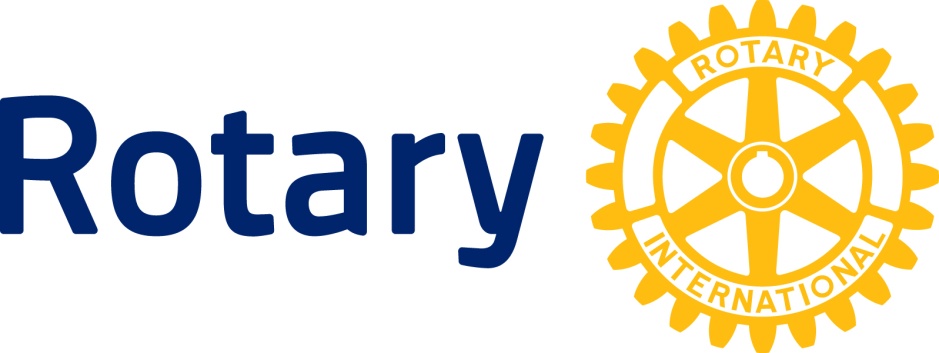 会員増強・拡大委員会
問３．クラブの現状と課題について
⑤会員がロータリーを続ける理由は何だと思いますか？（複数回答可）
④クラブが直面している課題は何ですか？（複数回答可）
[Speaker Notes: 設問④、設問⑤について、記載者の視点に因るところが多いと思いますが、
「課題」と「会員継続理由」が裏腹な関係でしたので、併記をいたしました
例会が楽しいを理由に挙げたクラブが37クラブ、但しマンネリ化が課題と答えるクラブは約半数。
自己研鑽、学習、成長の場と考えるクラブは6割を超えていますが、課題として「研修が不足している」と答えるクラブが2割五分
奉仕活動については半数が、奉仕活動できることがロータリーを続ける理由であると考えています。ただし、新たな奉仕について開発ができないと感じるクラブが18％
公共イメージ、認知度についてはさほど低いと感じていないクラブが7割程度。

姉妹友好クラブとの交流がない、活力がないと答えたクラブは8％

親睦活動や他会員との関係については、75％がそれを継続のための理由と答え、ただし、心からの親睦が得られるという理由は全体の3割弱

ネット・IT対応が不十分、ビジョン・戦略計画の未着手が課題ととらえているのは、2割程度
継続理由については、ビジネスに活用できると答えたのも、2割

前例主義から脱却でき、若い会員のニーズにも対応し、ベテラン会員の支配はないととらえながら、
リーダーシップを発揮することが継続理由と答えたクラブは、8クラブ

RIの変化についていけないと感じているのは1割未満となっています。]
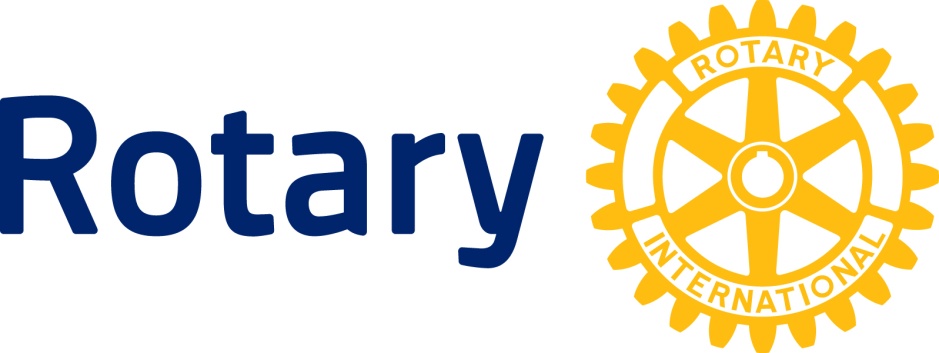 会員増強・拡大委員会
問４.女性会員についてお尋ねします。
①現在女性会員が居ないクラブについてお尋ねします。（回答数32）
2018年度
②現在女性会員が居るクラブについてお尋ねします。（回答数82）
昨年度
[Speaker Notes: 問４.女性会員についてです。
設問①、女性会員がいないクラブ様へのお尋ねです
回答数が、現在の地区内クラブの集計状況とは異なりますが、
「入会を希望している」と「勧誘活動をしているが結果が出ない」と答えたクラブ様は、69％。昨年においては37％であったことを踏まえると、
昨年クラブで検討、調整をされた結果が本年の喜ばしい報告となりました。

現在、女性会員がいるクラブ数とを併せて考えると、地区内のクラブ97％が女性会員の勧誘に注力していることとなります。

女性会員に関する対応については、さらに増やしていきたいが圧倒的で
また、女性会員がいるクラブにおいても、さらなる女性会員獲得のための機運が起こっています。]
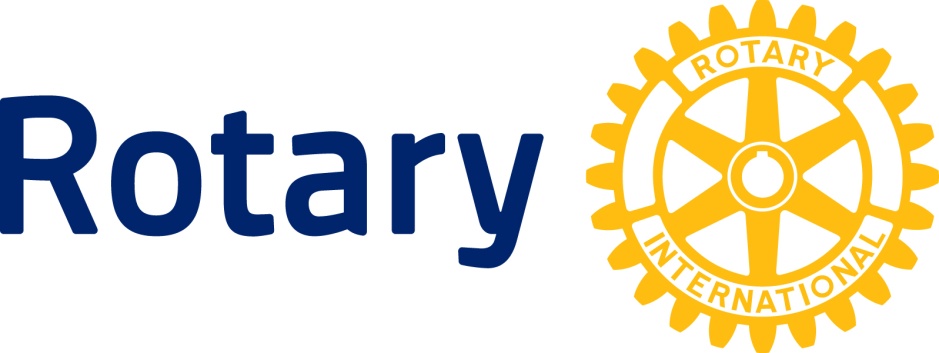 会員増強・拡大委員会
問４.女性会員についてお尋ねします。
③女性会員が居るクラブお尋ねします。女性会員が在籍されていてよい点を教えて下さい
[Speaker Notes: 1.男性会員目線で、クラブの活動自体が、和む、良くなる、明るくなるなど、よくなっていること。
2.クラブの提言意見などで、偏りがちな部分を補正できる、「男性の悪いマンネリ化」のご意見番であるといった意見がある。
3.言葉使いやマナーの向上など、が挙げられた。
4.ロークラブ外の、特に女性にアピールができる、異業種交流に誘いやすい、女性入会候補が増える
5.そして、会員増強においては、性差を超えて「ロータリアンとしてふさわしい方」を対象とできる事

などが挙げられました。
ではここで、本年新たな女性会員を獲得されたクラブ様を代表いただいて、奈良大宮、奈良東、五個荘能登川のご意見ご感想を伺いたいと思います。
五個荘能登川	増強委員長	西﨑　彰
奈良東	会長エレクト	岩本　金悟 
奈良大宮	会長エレクト	増井　義久 本年度増強委員長 山口　尚紀 次年度増強委員長 清岡　義教 次年度幹事 倉田　智史

そして、女性会員の入会が普通のこととなった現在、増強という観点で、女性会員についての立ち位置を考える意味を込めて、一言お願いいたします
宇治鳳凰 会長エレクト 南郷　孝 本年度会員増強委員長 高橋　尚男]
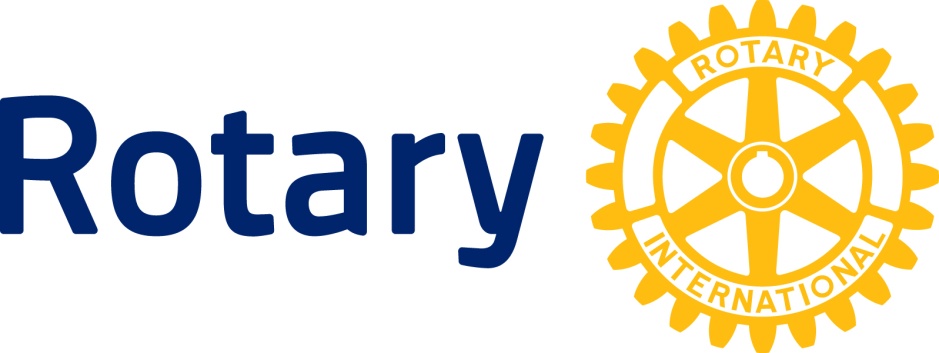 会員増強・拡大委員会
問５.　クラブでの奉仕活動が、クラブ活性化及び増強活動において効果がありましたか？
問６.クラブの例会時の着席方法についてお尋ねします。
[Speaker Notes: 問５.クラブでの奉仕活動がクラブ活性化、増強活動に対して成果があったかどうかですが、特にないと答えたクラブは減少し、効果があったと答えるクラブが増えました。
また、着席方法についても、自由席がやや減り、指定席や席が変わるように工夫しているクラブが増えています。]
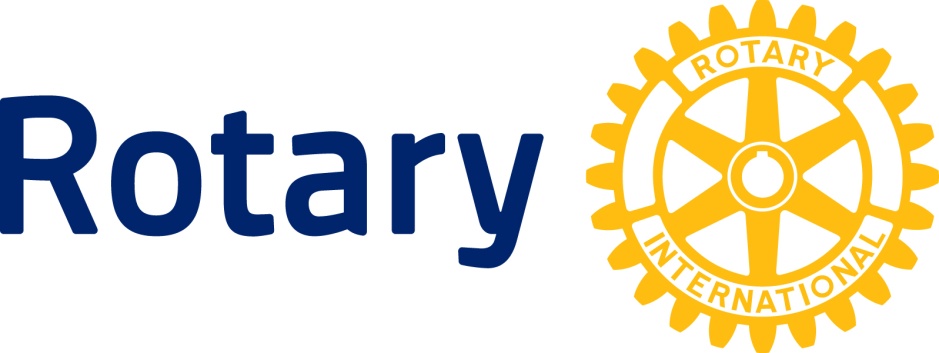 会員増強・拡大委員会
問７.　増強活動のためのツール（例：入会のお誘い、クラブの案内）などを作成されていますか？
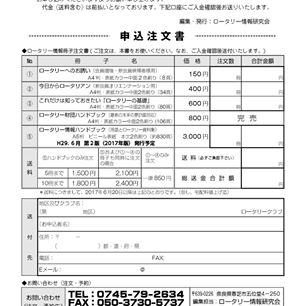 ツールがないクラブ様は、
当地区のロータリアン 有志で製作
されているロータリー情報研究会
のWEBサイトから購入できます。
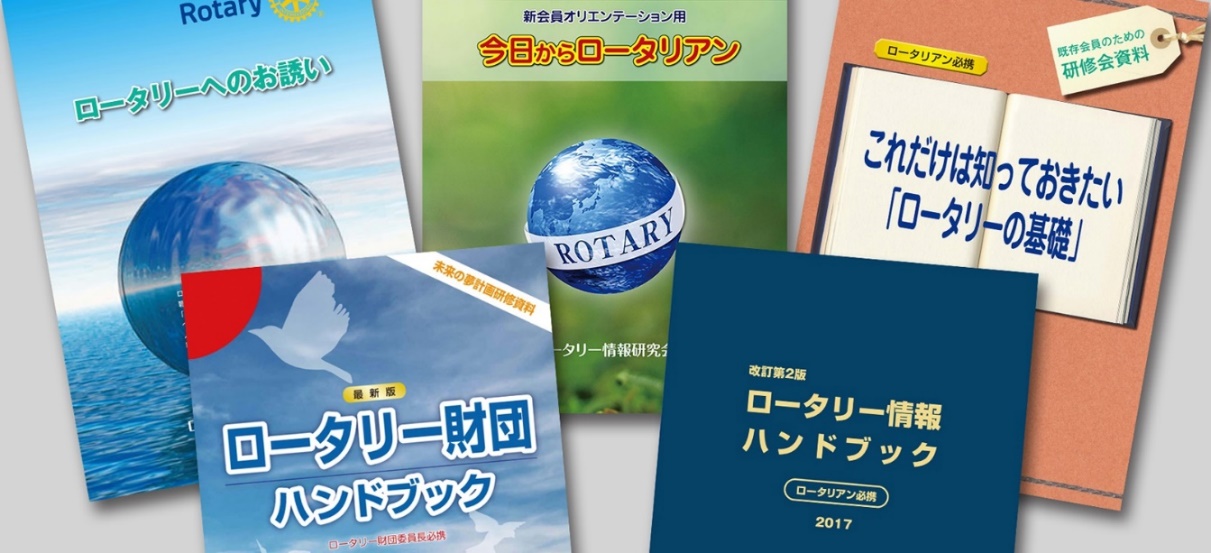 [Speaker Notes: 問7・増強活動のためのツールなどを作成されていますか

あると答えたクラブは53クラブ
この項目については、横ばいです。]
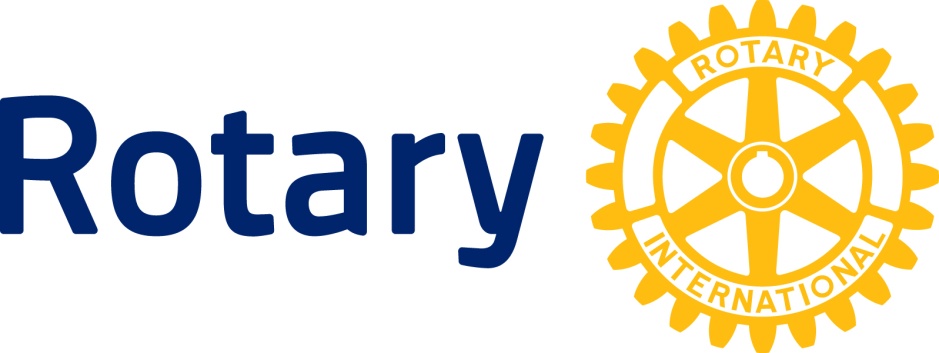 会員増強・拡大委員会
問８.クラブの入会金についてお尋ねします。
①クラブの入会金について
②入会金を下げた事はありますか？
③入会金を下げられたクラブにお尋ねします。会員増強の成果はありましたか？
[Speaker Notes: クラブの入会金についての設問です

②，③
京都さくら	会長エレクト	桑田　智照	本年度会員増強委員長	石松　陽一
京都朱雀	会長エレクト	村上　洋一郎	本年度又は次年度	増田　典
福井西	会長エレクト	林　雅則			次年度会員増強委員長	林　逸男
五條	本年度又は次年度	南　昌一
平城京	会長エレクト	藤野　北辰			次年度増強委員長	絈谷　康朋


ここで、クラブの特徴として、あえて入会金を上げられたクラブ様にご意見をお伺いいたします。
京都東山　10万　30万　柴田義典様]
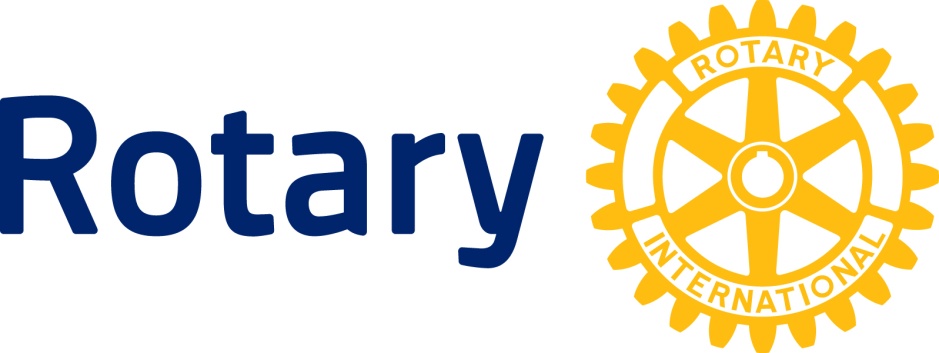 会員増強・拡大委員会
問９.　年会費についてお尋ねします。
①年会費を下げた事はありますか？
②年会費を下げられたクラブにお尋ねします。
③（問９）で高いと答えられたクラブにお尋ねします。
[Speaker Notes: ①，②
丸岡	次年度増強委員長	瀬野　友伸
敦賀	会長エレクト	西村　弘
敦賀西	会長エレクト	河村　直樹]
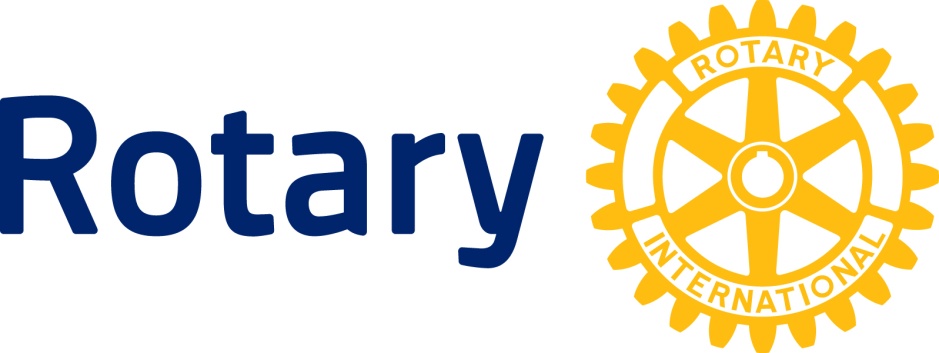 会員増強・拡大委員会
問１０. 2018〜19年度の会員増強のために、今年度は具体的にどんな取り組みを計画されましたか？
〇会員身分に関する例外規定を設け、法人会員、親子会員、ジュニア会員を新たに作った。　（敦賀RC） 　[成果]法人会員で３名、ジュニア会員で１名の入会者ができた。
〇具体的な取り組みは例年同様、今年度は５０周年目前のため増強に対する会員の意識が高いと思われ、増強同好会としてゴルフ同好会に候補者を招いてゴルフコンペを行いました。　（奈良西RC） 　[成果]１２月までに純増3名の予定
〇会員増強委員会とは別に「特別増強委員会」を作り、委員固定で活動している。　（京丹後RC） 　[成果]若い入会者が増えたが、退会者もあり、なかなか純増しない。
〇会員全員に対し増強。及び候補者のリストアップを行った。　（京都西北RC） 　[成果]現在５名増強。
〇会員増強は会員全員の責務と例会時に訴え、候補者を理事会に推薦するよう督励している。　（京都山城RC） 　[成果]３名の増強ができた。
〇２０１８年２月下旬より情報収集、３月より電話による勧誘活動、４月より面談による勧誘活動。以上の活動記録を記録して会長幹事と増強委員会と同行協力いただけるメンバーにメールで共有化。　（湖南RC） 　[成果]理事会の中では今まで以上に多くの情報や意見を頂けるようになった。委員会内での効率化が図れ前半で５名の純増となった。
[Speaker Notes: 問10です
記載された内容は、本年度というよりは、次年度に向けてという内容が多かったです。

京都山城	会長エレクト 藤本　卓司 
京丹後	会長エレクト 國村　恵温	本年度又は次年度増強委員長 井上  五朗]
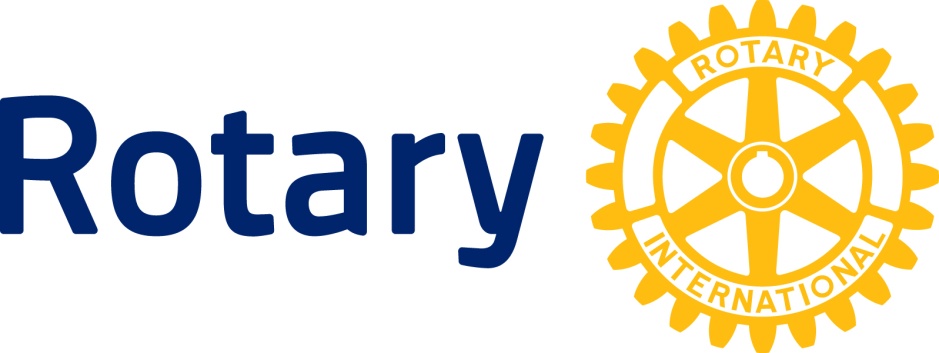 会員増強・拡大委員会
問１０. 2018〜19年度の会員増強のために、今年度は具体的にどんな取り組みを計画されましたか？
〇ロータリー学友へメンバーを増やすために会費、入会金の減額を計画しています。　（日本ロータリーＥクラブ2650RC） [成果]２０１８年１２月理事会にてクラブ細則変更案を提出予定です。
〇法人会員と家族会員の資格を新たに設けた。　（平城京RC） [成果]入会し易くはなっているが、参加率が低い。
〇今年度は種まき、次年度（会長就任）に向けて新しい制度を設け、会員増強にチャレンジする。「パートナー会員制度」１名入会させれば、その人と会費は半々とする制度。　（大津東RC） [成果]次年度導入実施
〇クラブパンフレットと入会申込書の更新、毎月行う会員増強委員会で入会候補者の情報交換と勧誘活動打合せを行う。ＪＣ出身者の会員増強チームを作りＯＢを勧誘する。　（福井北RC） [成果]入会２名、退会１名
〇準会員制度を２０１９年４月に導入予定、２倍～３倍増を計画準備しています。　（水口RC） [成果]２月に定款細則追加して後、４月から勧誘活動の入る準備中。
〇「Ｉ会員制度」の導入予定。１２月理事会で導入が認められた。今後増強活動で拍車をかけるため詳細は再検討する予定です。おおよその「Ｉ会員」の諸条件は入会金または会費を暫定期間中は通常会員（正会員）より安くして、暫定期間中にＲＣの良さを実感して頂く。暫定期間を満了した場合は正会員か退会して頂く予定です。　（京都さくらRC）
[Speaker Notes: 現在、いろいろな試みが行われていますので、それをご紹介いたしたいと考えています。

大津東	会長エレクト 永谷　知永子	会員増強委員長増強委員長	 藤堂　高弘
もうお一方
京都さくら	会長エレクト	桑田　智照	本年度会員増強委員長	石松　陽一]
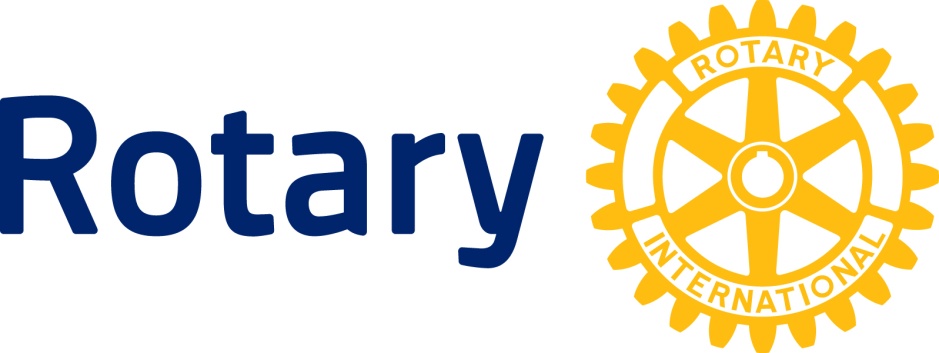 会員増強・拡大委員会
問１１．クラブ運営の柔軟性についてお尋ねします。
（柔軟性の例：例会回数、例会時間帯、食事、例会内容、例会場、ｵﾝﾗｲﾝ例会などの変更）
①柔軟性の導入について
昨年の調査と質問項目が違うため、安易に比較はできないが、導入を行われたクラブが１０クラブあった。
また、「柔軟性は取り入れない」と答えたクラブと本年度「導入する予定なし」と答えたクラブの差は１５クラブである。
本年度
昨年度
[Speaker Notes: 問11　クラブの柔軟性について
昨年まで、「将来は検討している」としたクラブ様は、いよいよ具体的に歩みだされました。
また、「導入の予定なし」]
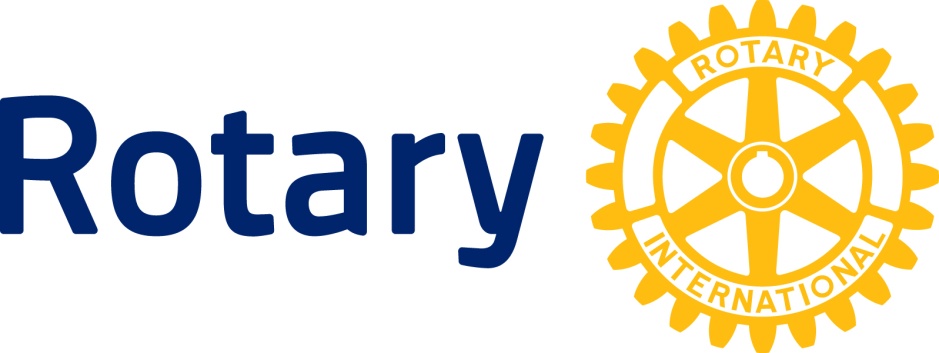 会員増強・拡大委員会
問１１．クラブ運営の柔軟性についてお尋ねします。
（柔軟性の例：例会回数、例会時間帯、食事、例会内容、例会場、ｵﾝﾗｲﾝ例会などの変更）
②  ①で導入したと回答したクラブ様、変更内容を具体的に記入お願いします。
※具体的内容を記載いただいた内容で、最も多かった内容について表示しています。
[Speaker Notes: 柔軟性の導入もしくは導入予定は、地区内クラブの約40％
内、例会変更を具体的に実施したクラブは29クラブ
概ね成果があったというクラブは16クラブ
現在判断を注視しているクラブが9クラブ
9割弱のクラブについては否定的なコメントはなかった。
ここで、否定的なコメントというのは、
例会数が減って、寂しいという意見を記載するクラブがほとんどで
特に在籍年数の長い会員は顕著である。
在籍数の短いもしくは若手の会員からは、好評であるとの意見が多数存在する。
一つの事例として、「八日市南クラブ」の事例を紹介する

八日市南	本年度会員増強委員長次年度増強委員長	光田　博]
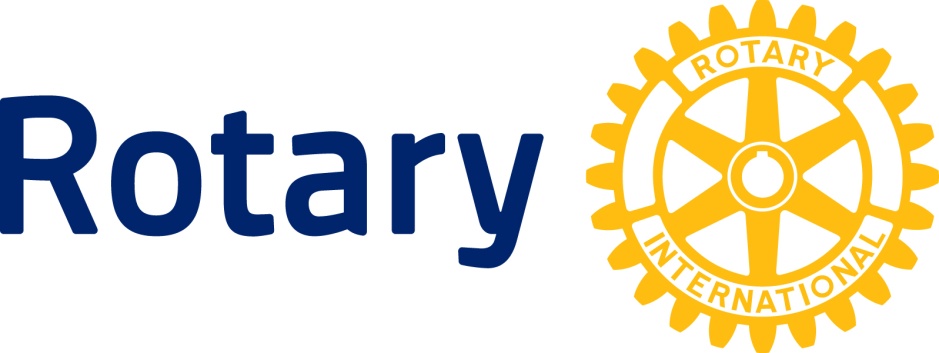 会員増強・拡大委員会
問１１．クラブ運営の柔軟性についてお尋ねします。
（柔軟性の例：例会回数、例会時間帯、食事、例会内容、例会場、ｵﾝﾗｲﾝ例会などの変更）
②  ①で導入したと回答したクラブ様、変更内容を具体的に記入お願いします。
※続いて「夜間例会」を導入した事例を紹介します。
〇ホテル改装中、月２回の夜間例会とした。　（京都西南RC)　　[成果]楽しんで頂けてます。
〇2017－18年度は３回/月実施、そのうち１回は夜間。今年度は前半４回、後半に月３回　（湖南RC)　　[成果]会費の段階別は意見としては聞いているが具体的な検討はされていないと思う。
〇月３回の例会、うち１回は夜間例会　（若狭RC)　　[成果]夜間例会で名刺交換会をしてＲＣの存在をアピールできた。
〇数年前に昼から夕方６時例会と食事なしに変更。昨年は水曜１８時から月曜１９時に変更　（丸岡RC)　　[成果]市外で仕事している会員にとっては好評
〇移動例会や夜間例会を増やした。　（敦賀RC)　　[成果]概ね好評
[Speaker Notes: 例会の回数をへらしつつ、夜間例会の数を増やす事例を紹介
京都西南	会長エレクト	木村　吉男
若狭

時間を夕方に変更したクラブ
「丸岡」「敦賀」]
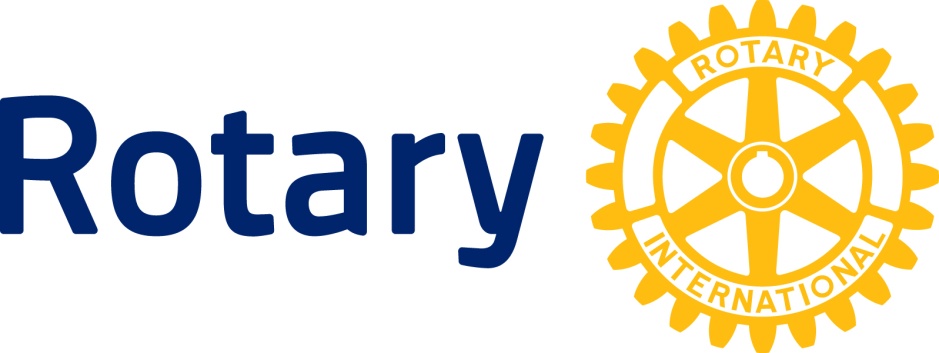 会員増強・拡大委員会
問１１．クラブ運営の柔軟性についてお尋ねします。
（柔軟性の例：例会回数、例会時間帯、食事、例会内容、例会場、ｵﾝﾗｲﾝ例会などの変更）
②  ①で導入したと回答したクラブ様、変更内容を具体的に記入お願いします。
※続いて「服装規定変更」、「オンライン例会」を導入した事例を紹介します。
〇　祝日週は休会。例会時の服装は節度のある服装であれば良い　（水口RC)　　[成果]若手には大好評で新鮮味も出て例会雰囲気が盛り上がった。日々ＳＮＳをしている会員については例会がなくても毎日会員同士の情報コミュニケーションができているので例会がなくてもロータリーの目的とするものは充実している。
〇①祝日週は休会②例会時での服装は職場で着用している服装で良いと変更　（大野RC)　　[成果]①若い会員出席率アップ　②好評で新会員からの意見を取り入れている
〇オンライン例会　（大津東RC)　　[成果]パソコンでの参加となり出席率は上がると思うが、その分例会場への欠席者を増やしたような。今後として会費の値下げ、例会スケジュール変更、若い世代にロータリーをアピールする試み
[Speaker Notes: 服装に関する柔軟性の導入

「水口」　会長エレクト	村木　郁夫	岡嵜　正司]
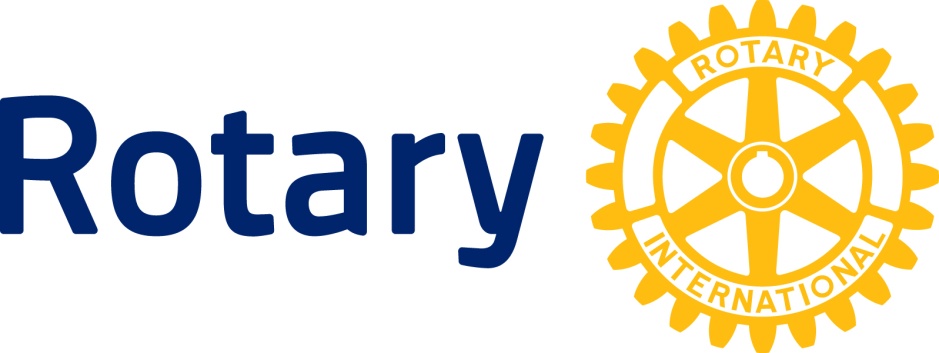 会員増強・拡大委員会
問１２．　会員種類の多様性についてお尋ねします。（会員種類の例 ： 準会員、法人会員、主婦、奉仕団体のﾘｰﾀﾞｰ、退職者、学友生、ﾛｰﾀｰｱｸﾄなど）
※RID2650内で、会員の多様性を取り入れたクラブ
・京都紫竹
・園部
・大野
・武生
・敦賀
・びわ湖八幡
・水口
・守山
・長浜東
・大津
・あすか
・平城京
・やまとまほろば
・日本ロータリーEクラブ2650
本年度
昨年度
[Speaker Notes: 会員種類の多様性について、「取り入れている」とお答えいただいたクラブ様に、その内容についてお伺いいたします。
水　口	6	水口	会長エレクト	村木　郁夫	本年度又は次年度	岡嵜　正司
敦　賀	5	敦賀	会長エレクト	西村　弘		
びわ湖八幡	3	びわ湖八幡	会長エレクト	安川　正樹		
大　津	3	大津	会長エレクト	磯田　隆雄		
園　部	2	園部	会長エレクト	廣瀬　仙義	本年度会員増強委員長	西岡　政人
長浜東	2	長浜東	本年度会員増強委員長	中河　康行		
京都紫竹	1	京都紫竹	会長エレクト	田中　元子	次年度増強委員長	原田　孝一朗
やまとまほろば	0					
大　野	-1					
武　生	-2					
守　山	-2					
あすか	-2					
平城京	-2					
Eクラブ	-2]
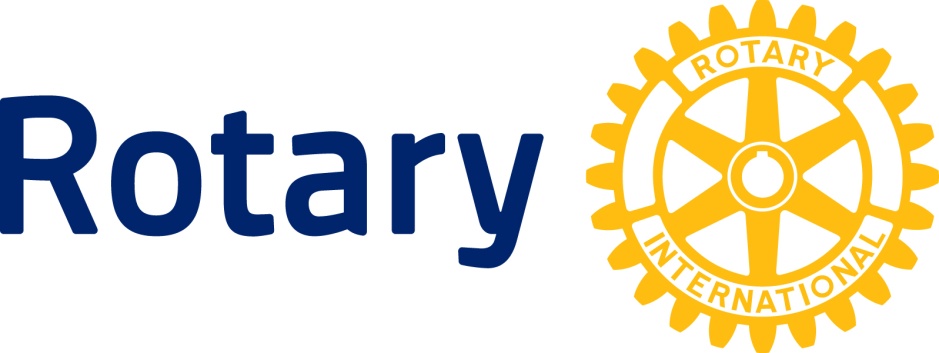 会員増強・拡大委員会
問１４．　戦略計画の取組みについてお尋ねします。
問１３．　広報活動についてお尋ねします。
①戦略計画委員会の設置状況について
②戦略計画の取組みについてお尋ねします。
[Speaker Notes: 問13、広報活動についてお尋ねします。
昨年度と本年度を見比べていただくと、ＨＰ等の更新は若干の縮小、そして更新ペースも若干のマイナスになっていることが見て取れます。

そして、問14.戦略計画委員会の設置状況も同様の傾向が見て取れます。

取り組みについては、昨年よりも「検討変更している」クラブ様が減り、「活用されていない」クラブ様も減っていますが、
新たに設けた「役立っているかわからない」の設問に多くのクラブ様がチェックをつけていることから、残念な結果であろうことが想像できます。

ここで注目したいのは、戦略計画をいまだお持ちでないクラブ様が、55％強あるということです。

ここで、当該設問に
常に更新している、戦略委員会を設けている、毎年変更しているとお答えいただいたクラブ様にお話をお伺いしたいと思います。

広報活動、いわゆる公共イメージUPの為の戦略計画の取り組みと、その計画の更新変更。これがクラブの活動に及ぼす影響についてです。
存分にお時間を使っていただいて結構ですので、お聞かせください。

京都洛東
京都西北
敦賀西
彦根南
やまと西和]
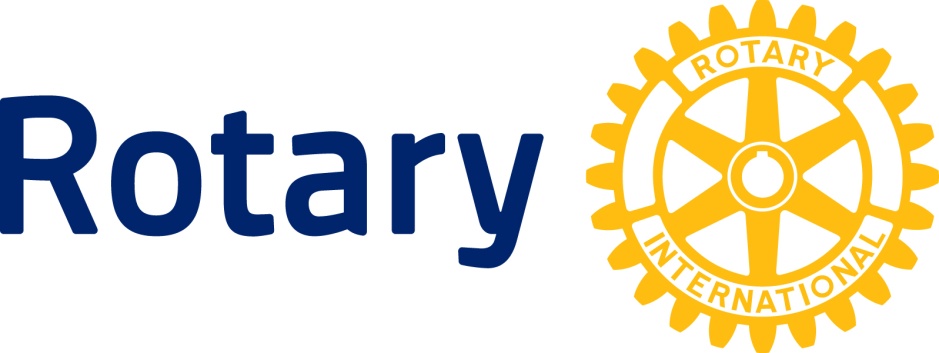 会員増強・拡大委員会
問１４．　戦略計画の取組みについてお尋ねします。
戦略計画の達成率
[Speaker Notes: 問14に関連して、戦略計画があるクラブを、達成率として表したグラフです。
IM組別とクラブ年数を母数として比率で表しています。]
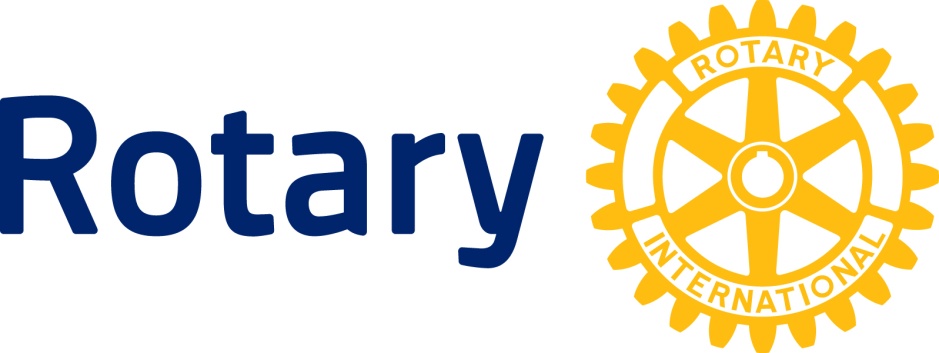 会員増強・拡大委員会
問１５．　同好会活動についてお尋ねします。
・同好会の数を教えて下さい
同好会数は、地区全体で376存在します。
1クラブ当たり約4の同好会が存在し、
1同好会当たりの会員数は12名です。
1同好会当たりの会員数
1クラブ当たりの同好会数
・同好会活動は活発ですか？
ＹＥＳ	76％
　
ＮＯ	24％
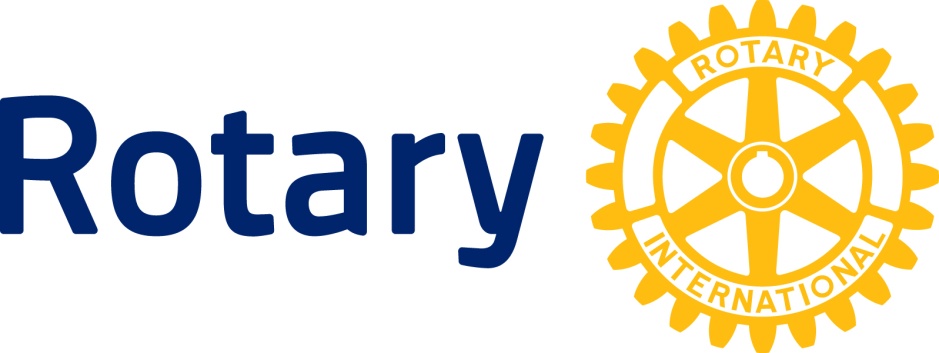 会員増強・拡大委員会
問１５．　同好会活動についてお尋ねします。
・同好会に入会候補者を招いて入会に成功されたクラブ様の入会事例をお教え下さい！
・野球同好会において甲子園で野球ができるという点だけで入会された方もいます。  【京都伏見】
・本年度１１月に野球部が発足、月２回を目標にｸﾞﾗﾝﾄﾞで練習。若い方と練習を通してより良いコミュニケーションが取れ始めている。  【京都洛東】

・茶道同好会に入会して戴きました。  【京都北東】
・毎月１回、月末の例会日の夜にビアホールにて親睦会を行っている。そこに参加され、入会をお誘いする良い機会になっています。  【京都西北】
・異業種交流会に参加して頂き、その後ゴルフや麻雀同好会に参加して頂きます。  【福井あじさい】
・単身赴任者で構成する同好会に、非会員の単身赴任者を招いて入会した。  【福井北】

・ゴルフ同好会に参加された方のうちで３名が入会しました。  【京都朱雀】
・普段からの仲の良いゴルフ仲間に、ゴルフ同好会に誘い、他の会員に会って頂き、ロータリーの説明をして入会をお願いする。  【園　部】
・ゴルフ同好会にて、コンペの参加から入会。  【福井南】
・ゴルフ同好会で入会に結びつく。  【東近江】
・ゴルフ同好会コンペに候補者を招いて入会頂きました。  【奈良西】

・協賛事業で一緒に活動することでクラブの理解をしてもらって入会してもらった。  【舞鶴東】
・俳句同好会は毎月熱心に行っている。入会者は今のところゼロ  【桜　井】
[Speaker Notes: 京都伏見	会長エレクト	浅野　雄祐	次年度会員組織委員長	西脇　俊和

それと、野球同好会の参加クラブが増え、今年度はガバナー杯野球大会以外でも、
京セラドームで親睦野球を開催されて、地区内野球同好会間のグループラインを作るなど、活発に活動されていることをご紹介いたします。]
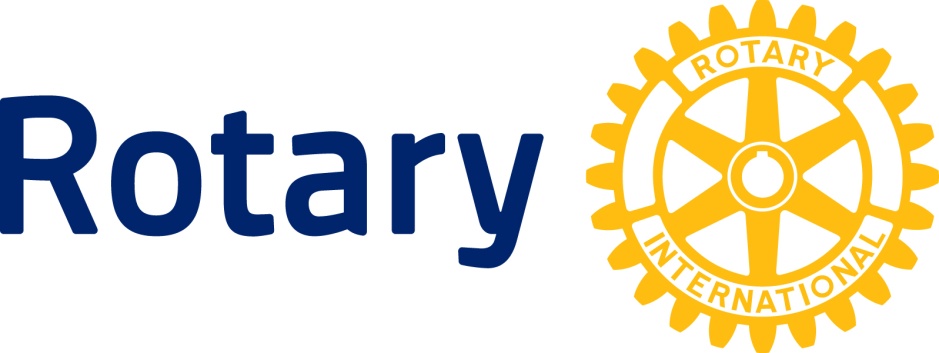 会員増強・拡大委員会
問１６．入会候補者を例会や事業に招いての勧誘活動についてお尋ねします。
[Speaker Notes: 京都西北	本年度又は次年度	藤本　誠
京都紫竹	会長エレクト	田中　元子	次年度増強委員長	原田　孝一朗
京都朱雀	会長エレクト	村上　洋一郎	本年度又は次年度	増田　典
京都八幡	会長エレクト	畑中　清博	本年度又は次年度	開原　菜稲美
京都田辺	会長エレクト	細川　治	本年度又は次年度	島本　英樹
舞鶴	会長エレクト	髙野　真一		次年度増強委員長	足立　清治
舞鶴東	本年度又は次年度	田中　富美夫		
宇治鳳凰	会長エレクト	南郷　孝	本年度会員増強委員長	高橋　尚男
福井フェニックス	本年度又は次年度	走坂　俊和
福井東	会長エレクト	山内　基史	本年度又は次年度	桑野　統臣
福井北	会長エレクト	大脇　豊	本年度又は次年度	大谷　佳史
勝山	本年度又は次年度	安田　剛志
三国	本年度又は次年度	大嶋　一英]
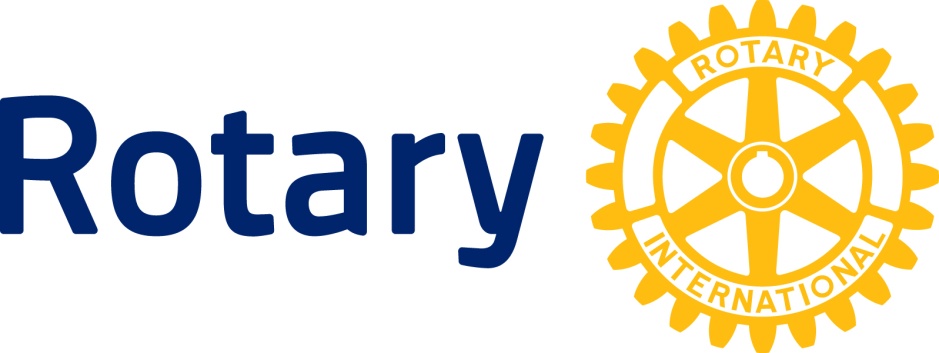 会員増強・拡大委員会
問１７．若い会員を迎え入れることについてお尋ねします。
本年度
昨年度
[Speaker Notes: その他
京都西南	会長エレクト	木村　吉男						
京都紫竹	会長エレクト	田中　元子	次年度増強委員長	原田　孝一朗				
京都朱雀	会長エレクト	村上　洋一郎	本年度又は次年度増強委員長	増田　典				
福井	本年度会員増強委員長	増田　喜一郎	次年度会員増強委員長	豊島　雅之				
福井東	会長エレクト	山内　基史	本年度又は次年度増強委員長"	桑野　統臣				
大津	会長エレクト	磯田　隆雄						
栗東	次年度幹事	田中　英樹	本年度会員増強委員長	猪飼　英男				
奈良	会長エレクト	花山院　弘匡	2019-20年度幹事	朝廣　佳子				
奈良西	2019-20年度幹事	猪上　正孝						
奈良大宮	会長エレクト	増井　義久	本年度増強委員長	山口　尚紀	次年度増強委員長	清岡　義教	次年度幹事	倉田　智史]
若い会員を迎い入れる検討をされている、又は実施している方策として
若い会員を迎い入れる検討をされている、又は実施している方策として
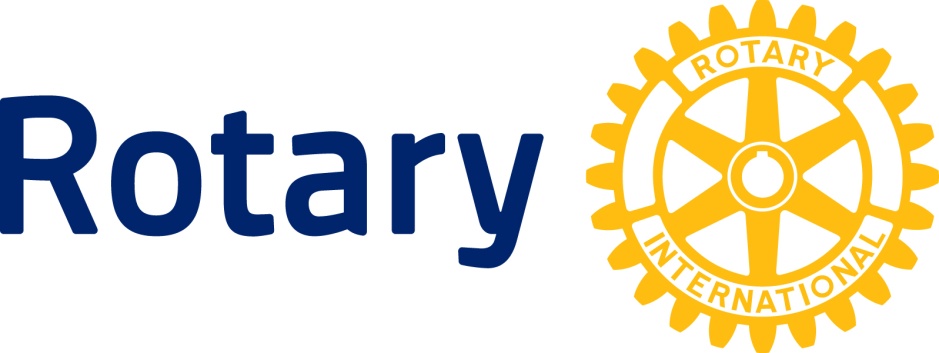 会員増強・拡大委員会
問１７．若い会員を迎え入れることについてお尋ねします。
若い会員を迎い入れる検討をされている、又は実施している方策として
準会員制度の利用。アクトやＪＣＯＢや現役に案内している。  【綾　部】

Ｅ会員の導入  【京都北東】

アクトとの合同例会を開催、アクト事業への参加など。  【京都南】

退会防止策として、同好会を新たに結成した。  【京都洛南】

クラブ活動の中で、先ずは楽しく飲食し　お声がけする方法をしています。  【京都西南】

年齢差を意識させない例会にする。
若い方は若い方に声をかけられるので、会員増強の意義をきっちり説明する。  【京都紫竹】

老若男女を問わず出会いの大切さを常に持ち、魅力的な方に出会ったら声をかける。  【京都朱雀】

若い会員にアタックしてもらっています。  【舞　鶴】

今後議論になるところですが、年齢に応じた会費も議論になると思います。  【宮　津】
[Speaker Notes: 綾部	会員増強委員長	塩田　展康（本年度）	次年度増強委員長	町井　裕昌（次年度）
京都南	幹事	藤本　高仝		
京都紫竹	会長エレクト	田中　元子	次年度増強委員長	原田　孝一朗
京都朱雀	会長エレクト	村上　洋一郎	"本年度会員増強委員長又は次年度増強委員長"	増田　典
舞鶴	会長エレクト	髙野　真一	次年度増強委員長	足立　清治
宮津	本年度会員増強委員長	今井　一雄]
若い会員を迎い入れる検討をされている、又は実施している方策として
若い会員を迎い入れる検討をされている、又は実施している方策として
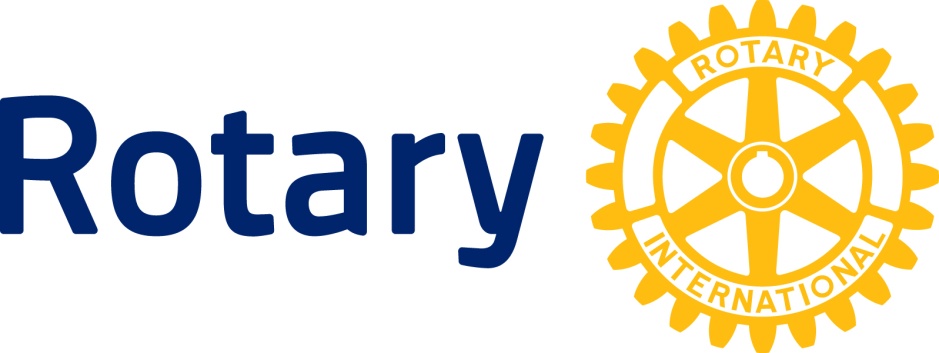 会員増強・拡大委員会
問１７．若い会員を迎え入れることについてお尋ねします。
若い会員を迎い入れる検討をされている、又は実施している方策として
同条件での入会を募ることで、クラブの誇りと質が保てると考えている。  【福　井】

平均年齢が非常に若いので、若い会員からゲストの紹介をお願いしている。  【福井あじさい】

親睦を図り易い企画（同好会など）を行う。  【福井東】

将来立派なロータリアンになれそうかがポイント。誰でも入会させることはしない、ロータリアンとして相応しい人しか入会させません。若い世代で将来のホープとなる人を発揮する努力を続ける。  【武生府中】

ジュニア会員を設定し、会費を１７０，０００円（食事代含む）としている。  【敦　賀】

ＪＣ会員のＯＢを便りに力を入れている。  【草　津】

準会員制度導入に伴い、ヤング会員の制度導入の準備及び手続きの最中。  【水　口】

ＪＣ卒業生への勧誘強化。女性会員４名在籍中であり、女性の増強に力を注いでいる。  【長浜北】
[Speaker Notes: 福井	本年度会員増強委員長	増田　喜一郎	次年度会員増強委員長	豊島　雅之
福井東	会長エレクト	山内　基史	"本年度会員増強委員長又は次年度増強委員長"	桑野　統臣
敦賀	会長エレクト	西村　弘		
草津	"本年度会員増強委員長次年度増強委員長"	伊藤　定雄		
水口	会長エレクト	村木　郁夫	"本年度会員増強委員長次年度増強委員長"	岡嵜　正司
長浜北	次年度増強委員長	森　忠男]
若い会員を迎い入れる検討をされている、又は実施している方策として
若い会員を迎い入れる検討をされている、又は実施している方策として
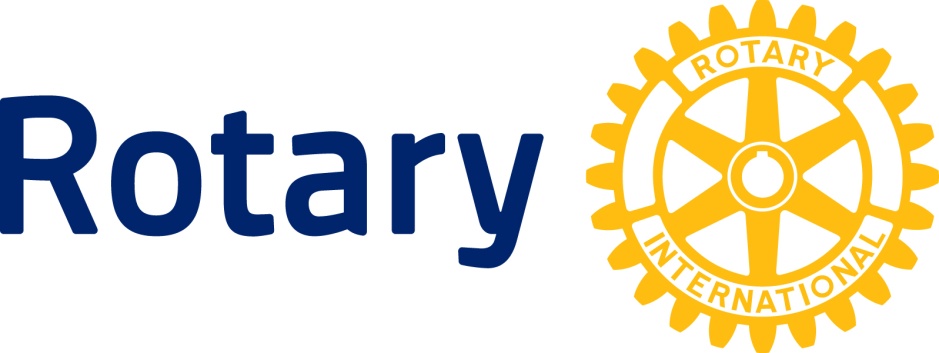 会員増強・拡大委員会
問１７．若い会員を迎え入れることについてお尋ねします。
若い会員を迎い入れる検討をされている、又は実施している方策として
自クラブの若い会員に積極的に勧誘するようにお願いしている。  【長浜東】

個人的に来年度に向けて協議を進める予定（あまり斬新で奇抜なため）具体的には実施決定後にお話ししています。  【大津東】

同世代の勧誘に力を入れている（特に４０代）  【大津西】

ＪＣ卒業生、商工会青年部への同団体先輩現役クラブ会員からのアプローチ。  【高　島】

クラブの雰囲気を知ってもらうために例会見学。会員の人柄を知って頂くために同好会へ招待している。  【奈良西】

現会員の満足度の向上。  【奈良大宮】

会員の年齢が高いため対応能力ゼロ。  【桜　井】

（具体的には未定）今年度９月～１０月に桜井木材協同組合青年経営者協議会と当クラブでＲＣ地区補助金事業を行った。いくらかの増強に効果があればと考えています。  【やまとまほろば】
[Speaker Notes: 長浜東	本年度会員増強委員長	中河　康行		
大津東	会長エレクト	永谷　知永子	"本年度会員増強委員長次年度増強委員長"	藤堂　高弘
大津西	会長エレクト	山本　崇文	"本年度会員増強委員長次年度増強委員長"	西川　秀之
高島	会長エレクト	角野　貞夫	"本年度会員増強委員長次年度増強委員長"	小畑　雅人
奈良西	2019-20年度幹事	猪上　正孝		
やまとまほろば	会長エレクト	今川　敦史	本年度増強委員長	吉川　清好]